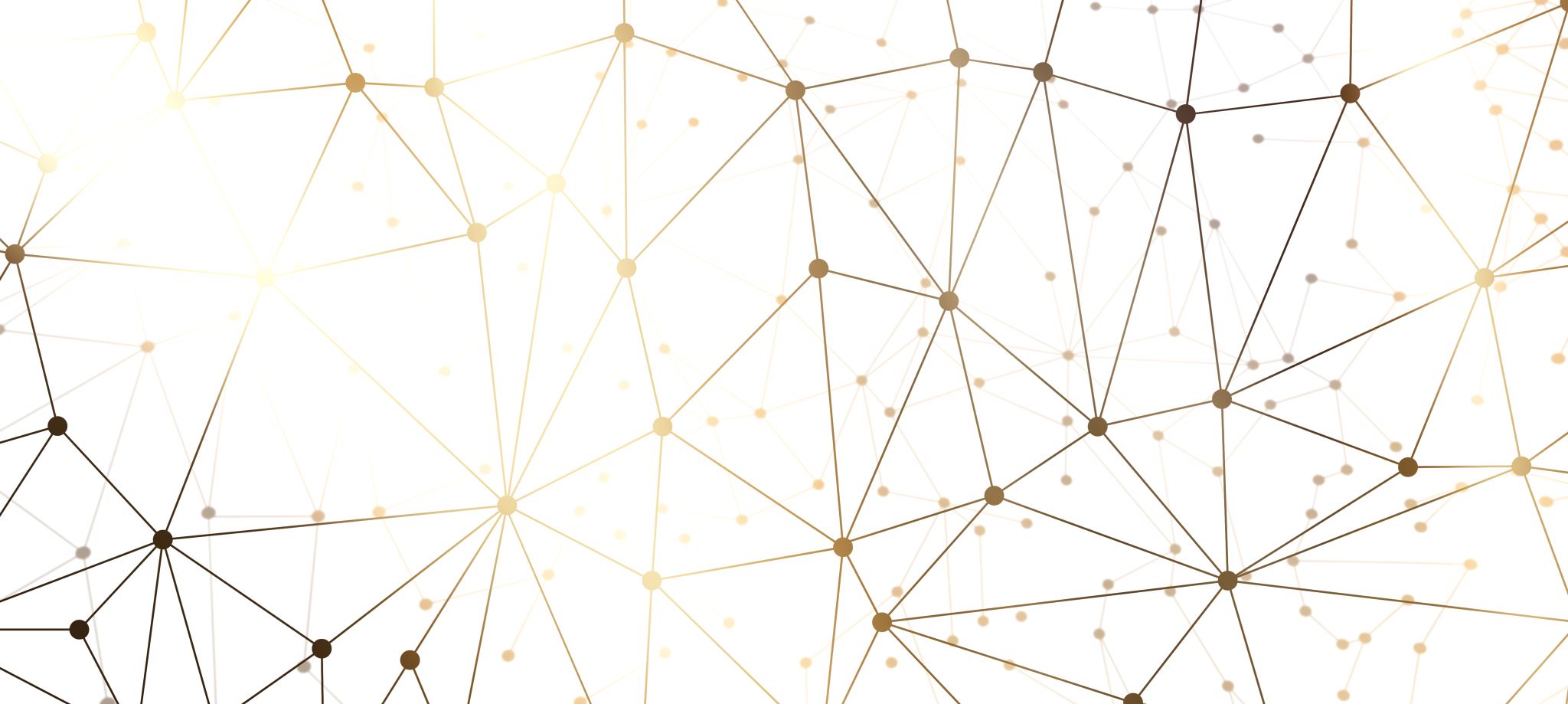 South Dublin           Digital Strategy
James Naughton
Broadband officer, south Dublin County Council
12th February 2020
Introduction
Context & Background
South Dublin's Digital Readiness
Citizen & Community Survey Results
Over 1,000 respondents completed the surveys. Below are the key findings from the survey data -
Business Survey Results
Businesses were asked to identify the challenges they are facing in their attempts to benefit more from digital technologies. A total of 74 businesses completed the survey. The following key results were found -
SWOT Analysis
The results of the consultation were used to produce a strengths, weaknesses, threats and opportunities analysis (SWOT) for South Dublin. This summarises the overall position of South Dublin in the context of the developing digital readiness . Based around the key areas of Digital Skills, Economy, Infrastructure and Services.
SWOT Analysis
Themes of the Digital Strategy
Building on strategies put together at national level, public consultation and the DRA set the context in forming the four core strategic themes of South Dublin’s Digital Strategy –

Digital Infrastructure - Facilitate the development of high-speed broadband and digital infrastructure to all citizens and businesses.

Digital Skills - Champion inclusion and lifelong learning to ensure our communities are digitally skilled, confident and literate.

Digital Economy - Support business to build the skills and knowledge required to thrive in the digital future of South Dublin.

Digital Services - Enhance the delivery of South Dublin County Councils services by increasing the capability of its online services and platforms.
Digital Infrastructure - Objectives & Actions
Assist in the delivery of high-speed broadband access to as many citizens and businesses as possible across South Dublin. 

Actively supporting the deployment of the National Broadband Plan and continued engagement with telecommunications providers.
Proactively engage with mobile operators to identify and eliminate blackspots (no mobile phone coverage areas). 
Support the use of public infrastructure where possible and in-line with planning guidelines and regulations to improve coverage/speeds. 
Survey the existing underground ducting installed and owned by SDCC and create a digital map in order to enhance awareness, utilisation and potential expansion.
Improve access to high-speed broadband and digital infrastructure/ technology to help our communities succeed in the digital world. Ensuring it is universally accessible, understood and used to the greatest extent possible by all citizens.

Look at the necessities of our different communities and identify the digital infrastructure gaps. Promoting funding streams to enhance access to digital technology to enable communities to fully engage with the digital society.
The development of a Broadband Connection Point in Glenasmole Community Centre. Providing onsite high-speed broadband access to those living and working in the area.
Review and enhance our libraries ICT infrastructure - computers and workstations, smart devices, 3D printers and meeting space technology.
Digital Skills - Objectives & Actions
Ensure citizens have the skills needed to participate fully in the digital world, through collaboration and by continuing to build on the skills development programmes offered at our community centres and libraries. 

Further the County Library Services level of digital interaction with citizens and its role in providing training in digital technologies to those who require it.
Increase the digital skills of our citizens by collaborating with organisations that deliver education and training in digital skills. Ensuring greater citizen engagement and inclusion.
Assist organisations that aim to increase young people's awareness of, and engagement in digital skills attainment.
Encourage Age friendly technologies & skills, utilising Age Action Irelands Digital Training programme. 
Promote the benefits of digital technology for citizens and encourage the use of existing services and facilities.

Promotion of the range of library, community centre and digital hub e-services/ technology available, such as, e-learning, computers, tablets, 3D printers and digital training suites.
Continue to engage with communities on creating awareness of the NBP and to promote the significant benefits of high-speed broadband network services. 
Promote greater awareness of the risks in the digital environment and how to stay protected from harm.

Raise awareness of online safety risks for citizens. Promoting healthy online activity and providing support in-line with the Safer Internet Initiative for online safety.
Digital Economy - Objectives & Actions
Collaborate with SME’S to assist them in realising the benefits for their business of going digital and how to improve their digital skills.

Connect small businesses with the relevant training and resources to improve their online presence and digital capabilities, programme in place with the Chamber.
Support small businesses in South Dublin to enhance their online trading presence, through the Trading Online Vouchers and training.
Enhance SMEs knowledge in the online procurement processes.
Support local businesses and innovators to enable them to participate and thrive in the digital economy.

Raise awareness of the benefits of digital technology for all local businesses and innovators.
The provision of an Innovation Centre/co-working facility in South Dublin, to support new local innovative start-ups to grow and develop within the County.
Support economic development within the County by providing access to appropriate data to support business activities within the County.
Digital Services - Objectives & Actions
Transition to digital technology as the primary method of communication while understanding which service areas need to stay non-digital.
Proactive external communications - Improve the accessibility of information to communities about services and opportunities.
Streamline customer service processes (online forms, FAQs, operating procedures) and increase quality of service (reliability and completion).
With a "Digital First" ICT strategy for local authorities and with a high usage of e-government services in Ireland, South Dublin County Council is to increase the availability of online services and platforms.

Delivery of an online Integrated Housing System. 
Development of an e-Planning Portal - Enabling online submissions of planning applications.
Delivery of a webcast for live council meetings. 
Continue to provide relevant data in ‘open data’ format – enhancing engagements with innovators and data users on how to use data better, and how to improve and maintain open data.
Delivery of a Park Pavilions (changing room facilities) online access control and booking system. In order to access a Pavilion a club will need to book it online through a new system. Exploring the expansion of this platform to enable the booking of sports pitches.
Conclusion
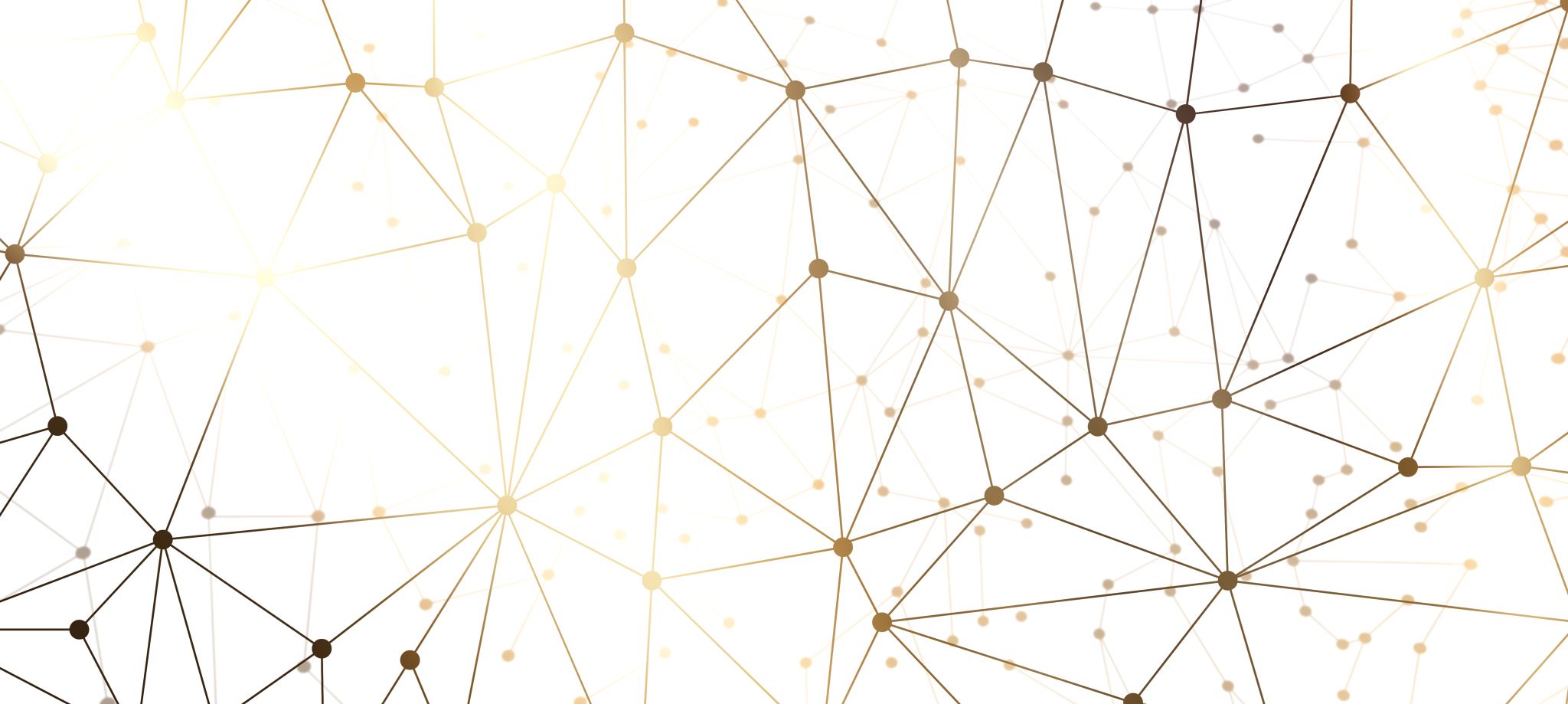 Thank you!Questions?
James Naughton
Broadband officer, south Dublin County Council
12th February 2020